CYS Annual FY23 Insights
01 Oct – 30 Sept
​
Web Analytics Summary
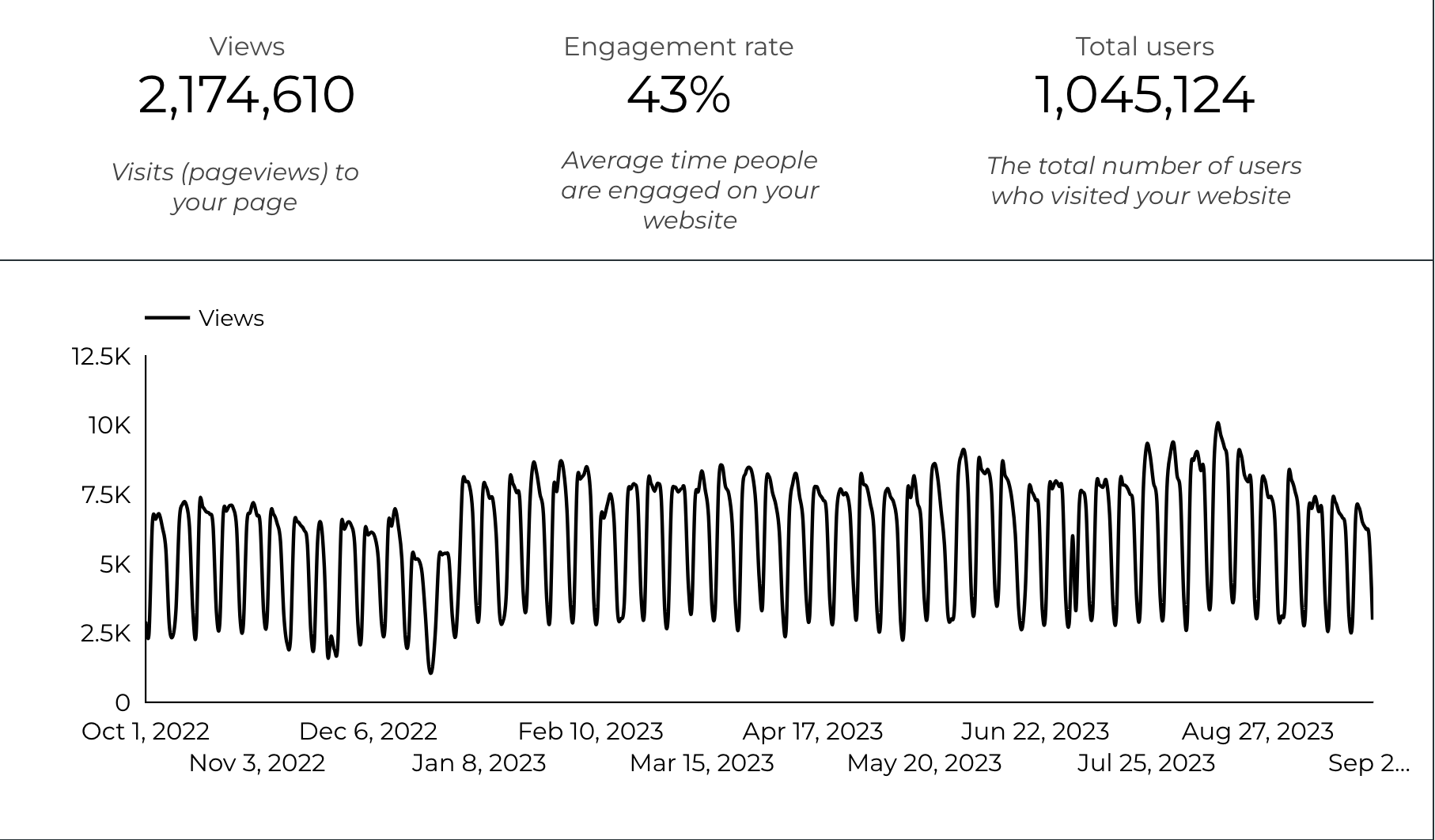 Traffic Highlights
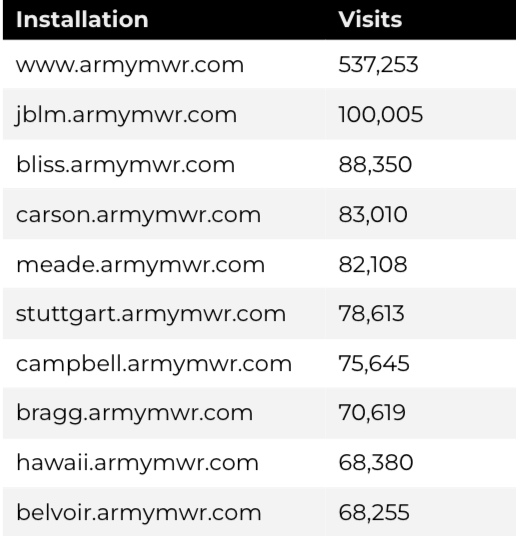 There were a total of 2,174,610 visits, also known as pageviews, to Child and Youth Services (CYS) web pages. 
On average, each user viewed 2.1 pages.
3
Visitor Highlights
How engaged were these visitors within the website?
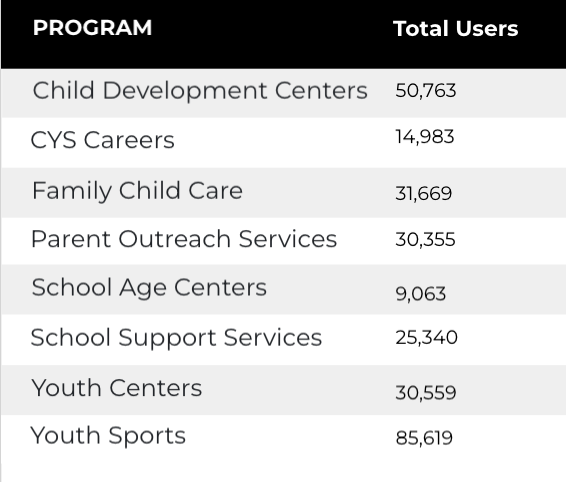 There are 1,045,124 total users on the CYS site. 
The average visit duration is 2 minutes and 31 seconds. 
A total of 789,626 visitors were new to the website. 
76% of all visitors were new.
4
Top 10 CYS Content Creators
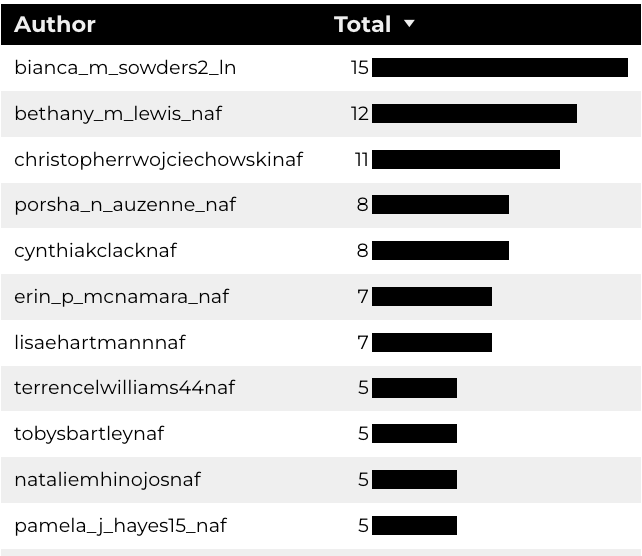 New Pages
Web managers created 281 new CYS pages, program pages, and happenings on EPW last year. (Data from EPW Page Report)
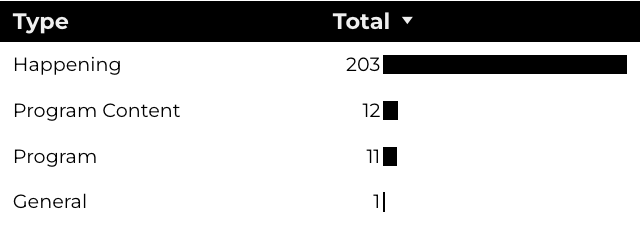 Marketing Reach
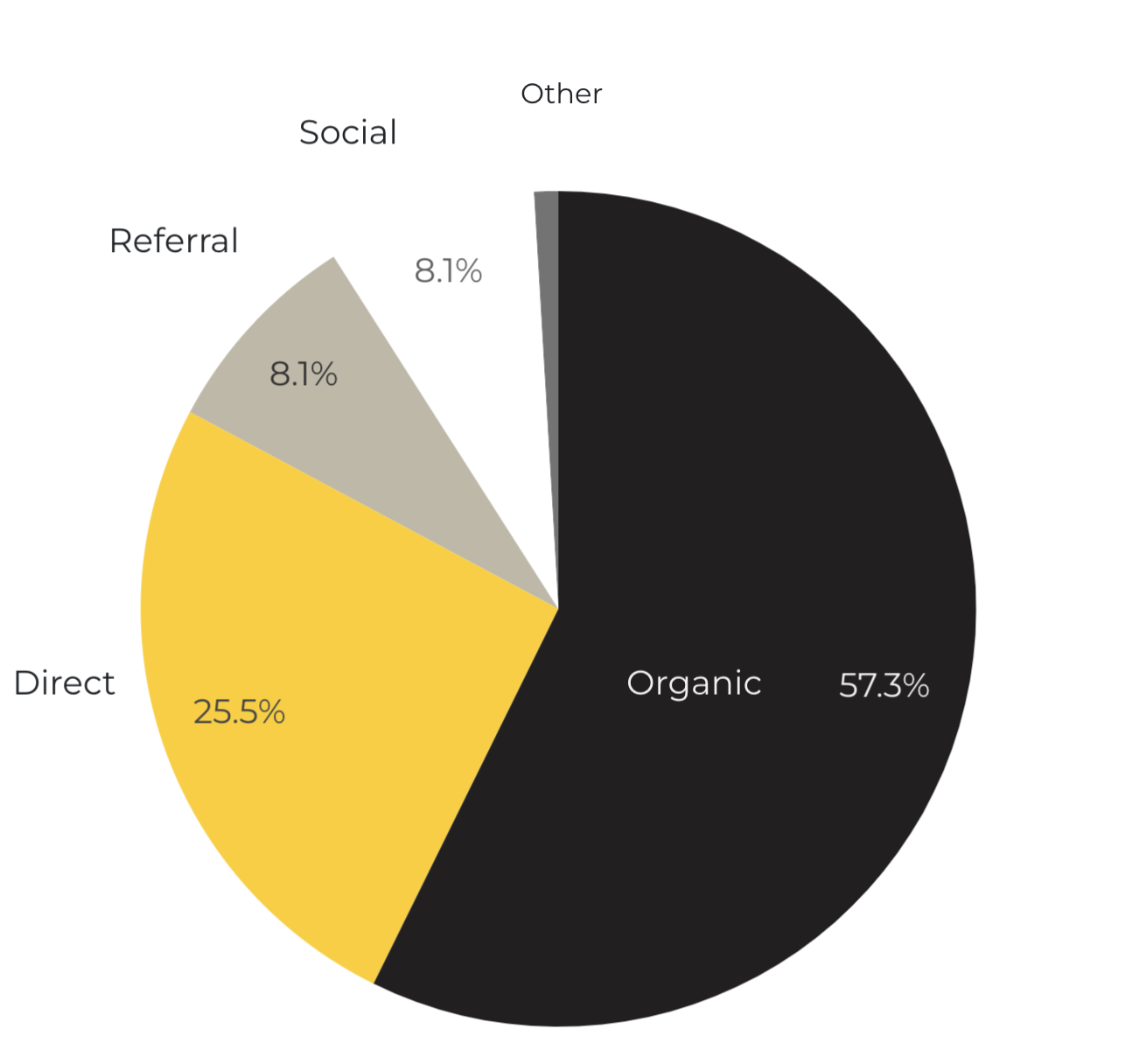 57.3% of visitors came from online search engines.
25.5% came directly to the site (by typing in the address, using bookmarks, or email links).
8.1% of visitors came from referrals.
8.1% of visitors came from social media.
1% Other (traffic that has an acquisition source Google doesn’t know how to classify).
9.2%
63.8%
7
Engagement Insights & Highlights
Last quarter there were a total of 422,003 interactions on the CYS pages, which included downloads, email clicks, phone number clicks, and outbound links.
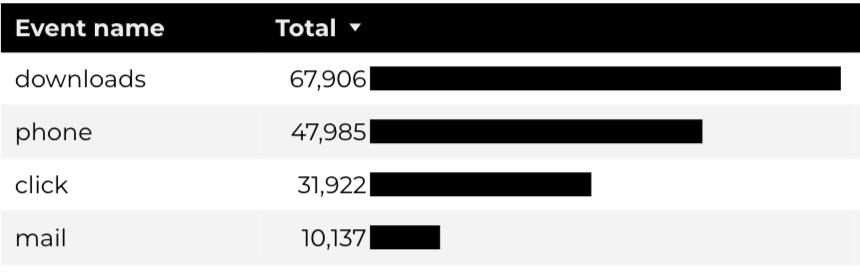 8
CYS Careers
6,666 people looking for employment took action and clicked on USAJOBS.gov.
2019 downloads of the CYS Career Guide. 
240 Rack Card downloads.
9
Family Child Care
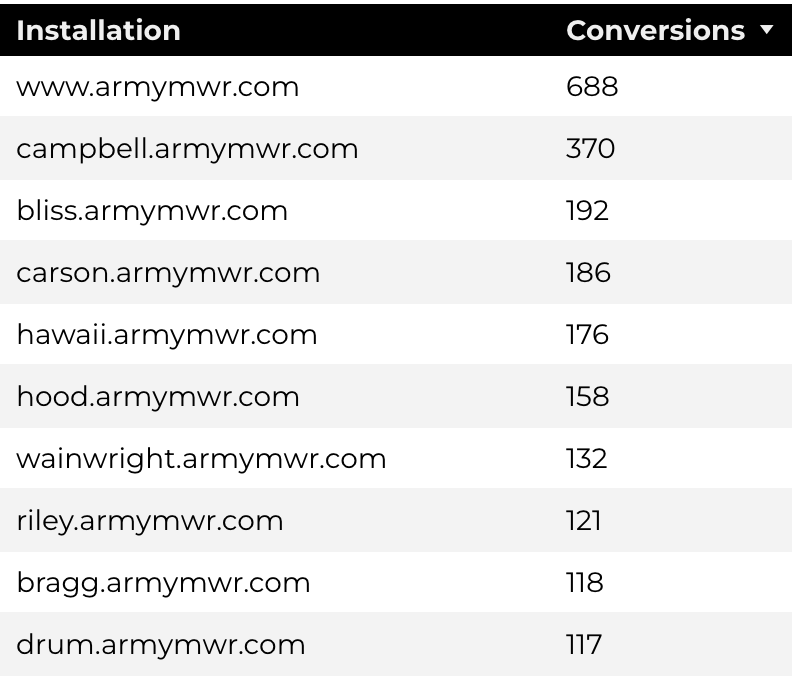 53,496 visits to program pages. 
31,669 users to FCC program pages.
3011 downloads of DA 5219 form!
10
School Support Services
25,340 users made a visit to School Support Services pages.
418 people clicked to watch the 'What Is A SLO Anyway’ video.
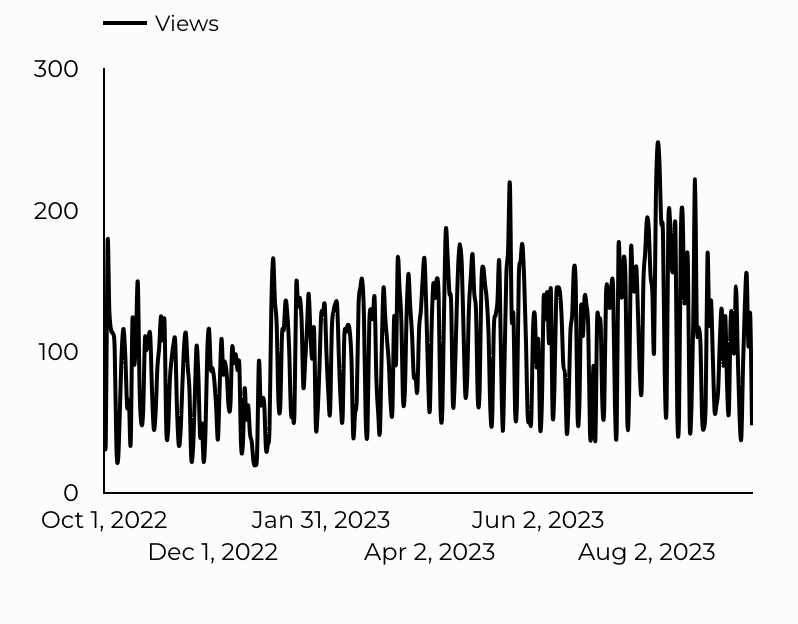 Search Intent
Search intent is defined as being the underlying purpose behind an online query.
49% Searches looking to investigate brands or services and intending to complete an action or purchase.
40% Searches looking for an answer to a specific question or general information.
13% Searches intending to find a specific program, page using the onsite search.
Search Insights
Top Searches
22,392 Total on-site searches on CYS pages to find more information. 
95.74% of users left the site after performing a search.
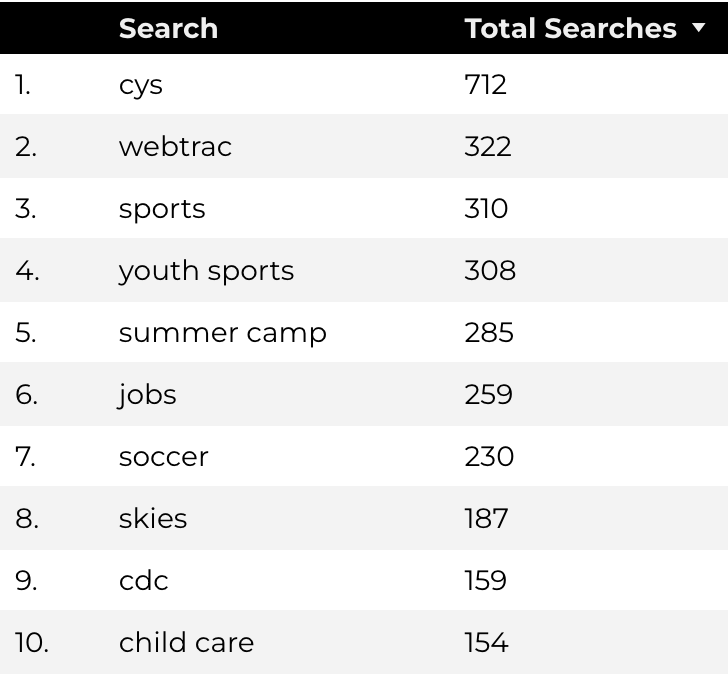 13
What Are The Top Search Sub-Topics?
The most popular search categories > terms within CYS.
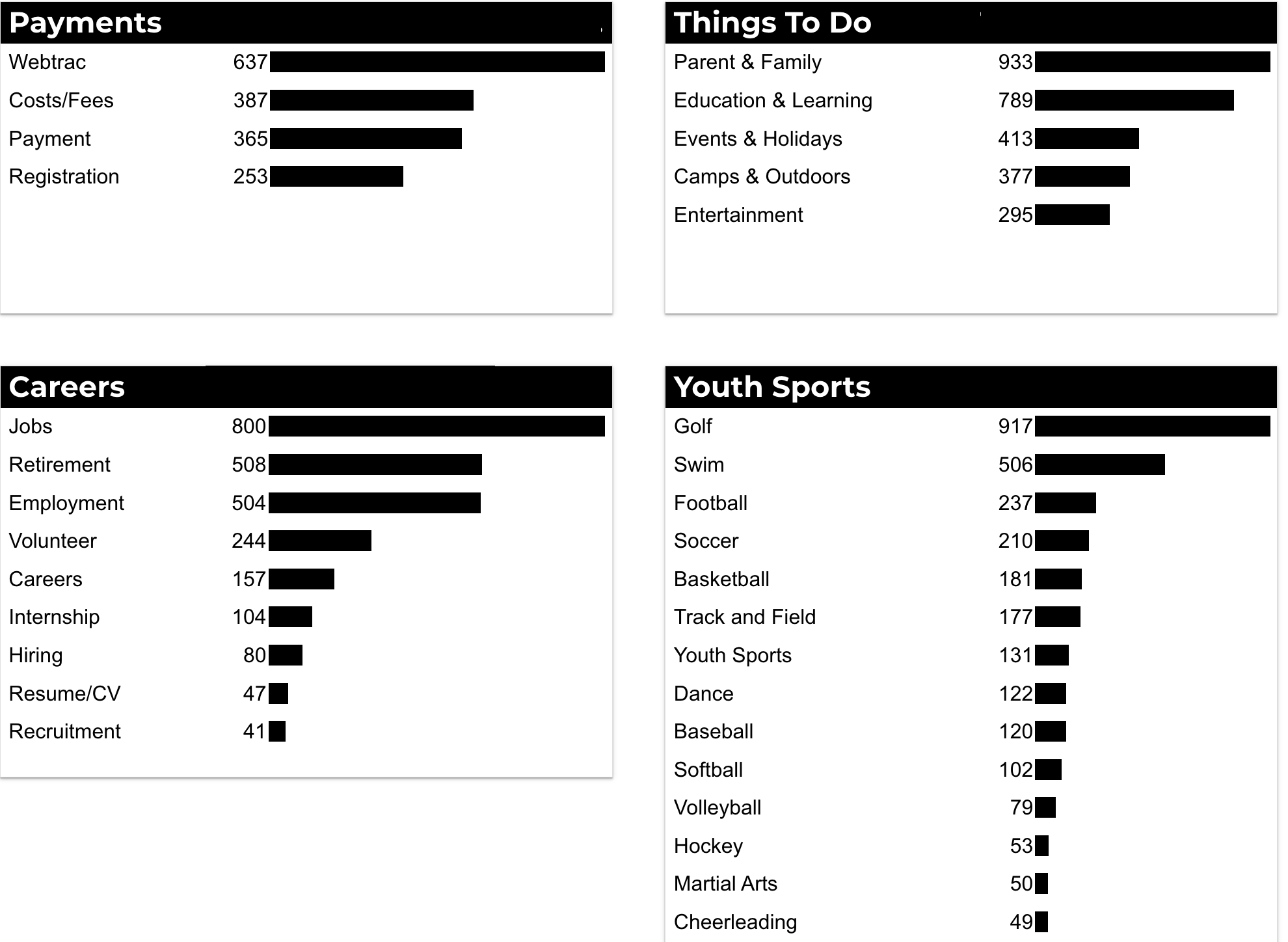 14